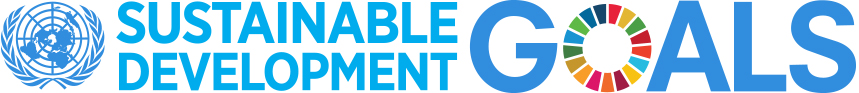 Scanning the environment: The global perspective on the integration of non-traditional data sources, administrative data and geospatial information
Sub-regional workshop on integration of administrative data, big data
and geospatial information for the compilation of SDG indicators

Addis Ababa, Ethiopia. 23-25 April 2018
United Nations Economic Commission for Africa
Global SDG indicator framework
232 global indicators to follow-up and review the implementation of the 2030 Agenda for Sustainable Development
Developed by the IAEG-SDGs
Adopted by the General Assembly in July 2017
To be refined and comprehensively reviewed by the Statistical Commission in 2020 and 2025
To be complemented by indicators at the regional and national levels
2030 Agenda and statistical capacity building
“We will support developing countries, particularly African countries, least developed countries, small island developing States and landlocked developing countries, in strengthening the capacity of national statistical offices and data systems to ensure access to high-quality, timely, reliable and disaggregated data. We will promote transparent and accountable scaling-up of appropriate public-private cooperation to exploit the contribution to be made by a wide range of data, including earth observation and geospatial information, while ensuring national ownership in supporting and tracking progress.”
10th Tranche Development Account Programme on Statistics and Data (DA10)
Objective: Strengthen statistical capacity of developing countries to measure, monitor and report on the SDGs in an accurate, reliable and timely manner for evidence-based policy making
Principles: 
Respond to evolving policy needs for data (policy frameworks) 
Reflect Member States' needs and priorities at national and local levels (National ownership) 
Build on comparative advantages and cooperation 
Build on existing initiatives and programmes (Coordination)
Encourage external participation and funding (Partnership)
DA10 – Pillar 1: Means of implementation
Objective:To enhance capacity of developing countries to strengthen statistical institutional environments and production processes across multiple statistical domains to measure, monitor and report on the 2030 Sustainable Development Agenda 
Expected accomplishments 
EA1: Enhanced capacity of target countries to launch or improve institutional mechanisms and procedures, at national and local level, for the production and utilization of SDG indicators 
EA2: Enhanced capacity of target countries to complement traditional statistical data sources with new data sources, including Big Data, for measuring SDG targets and indicators
Two general principles of integrated statistical information systems
Use of all relevant sources of information
Censuses: Collect information from an entire population
Sample surveys: Collect data from a (random) sample of members of a population
Administrative records: Collect data from information systems originally intended to support administrative processes
Other sources of information: Imagery, sensor-data, citizen generated data…
Use coherent definitions of populations and variables across the whole national statistical system
Cape Town Global Action Plan for Sustainable Development Data
Prepared by the High-level Group for Partnership, Coordination and Capacity-Building for Statistics for the 2030 Agenda
Adopted by the Statistical Commission at its 48th Session and welcomed by the General Assembly in its resolution 71/313
Proposes key statistical capacity building actions in six strategic areas: 
Coordination and strategic leadership 
Innovation and modernization of NSS
Basic statistical activities and programmes 
Data dissemination and use 
Multi-stakeholder partnerships 
Resource mobilization
Cape Town Global Action Plan for Sustainable Development Data
Objective 2.3: Facilitate the application of new technologies and new data sources into mainstream statistical activities
Identify and remove barriers to the use of new data sources, including registries and administrative data and other data from new and innovative sources, and coordinate efforts to incorporate them into mainstream statistical programmes (…).
Develop guidelines on the use of new and innovative data generated outside the official statistical system, into official statistics (…).
Cape Town Global Action Plan for Sustainable Development Data
Objective 3.1: Strengthen and expand (…) survey programmes, (…) census programmes, CRVS programmes (…) taking into account the needs posed by the 2030 Agenda
Increase the integration of data from different sources: surveys, administrative data and new sources
Cape Town Global Action Plan for Sustainable Development Data
Objective 3.2: Improve the quality of national statistical registers and expand the use of administrative records integrating them with data from surveys and other new data sources (…).
Develop, standardize and improve the coverage of registers of persons, property and businesses for statistical purposes.
Establish the preconditions for greater use of and better access to administrative data and develop the necessary infrastructure and skills (…) to link administrative records with statistical registers.
Develop guidelines and best practices on optimal use of administrative data for official statistics (…).
Support countries (in) improved use of administrative records in the production of official statistics (…).
Cape Town Global Action Plan for Sustainable Development Data
Objective 3.4: Integrate geospatial data into statistical production programmes at all levels.
Promote the integration of modern geospatial information management systems within mainstream statistical production programmes by highlighting synergies between the two systems.
Promote the integration of geospatial and statistical metadata.
Encourage the use and adoption of technologies that promote integration of geospatial and statistical information.
Support the implementation of the Global Statistical and Geospatial Framework
Global Working Group on Big Data for Official Statistics
Established by the Statistical Commission investigate benefits and challenges of Big Data, including the potential for SDG monitoring and reporting.
Works on issues pertaining to methodology, quality, technology, data access, legislation, privacy, management and finance
Task teams 
Satellite imagery data
Mobile phone data
Social media data
Scanner data 
Training, skills and capacity-building
Proposed a global platform for trusted data, services and applications based on a federated architecture of data hubs
Global statistical geospatial framework
Adopted and endorsed by UN GGIM and UNSC
Principle 1: Use of fundamental geospatial infrastructure and geocoding
Principle 2: Geocoded unit record data in a data management environment
Principle 3: Common geographies for dissemination of statistics
Principle 4: Statistical and geospatial interoperability
Principle 5: Accessible and usable geospatially enabled statistics.
UN GGIM Expert Group on the Integration of Statistical and Geospatial Information
Improving communication between geospatial and statistical agencies
Documenting country-level examples on implementation of the global statistical geospatial framework
Including location reference into all statistical unit record data and linking aggregate statistical outputs to standard geographies
Storing geospatial reference objects in existing statistical databases
Reviewing GSBPM and GSIM to include geospatial processes and information
Collaborating around address and building registers 
Developing common metadata schemas for geospatially-enabled statistical data
Working Group on Geospatial Information of the IAEG-SDGs
Focus on disaggregation of SDG indicators according to geographical location and aggregation of geocoded unit-level data and “production-ready” data for indicators
Demonstrate availability and usability of geospatial information, including Earth observations, for SDG monitoring
Liaise with and contribute to the work of custodian agencies and capacity development for national statistical systems in geostatistical processes
Federated information system for the SDGs
At its 49th session in March 2018, the Statistical Commission welcomed the efforts to establish a federated system of national and global data hubs for the SDGs 
to facilitate integration of different data sources, 
to promote data interoperability and to foster collaboration among partners from different stakeholder groups, including the geospatial community and other data providers, and
 to improve data flows and global reporting of the SDGs.
http://unstats-undesa.opendata.arcgis.com/